HURRICANE ENSEMBLE DATA ASSIMILATION WITH HWRF EXPERIMENTAL SYSTEM: SUCCESSES AND CHALLENGES
Tomislava Vukicevic

Altuğ Aksoy1,2, Kathryn Sellwood1,2, Sylvie  Lorsolo1,2, Gopal1 ,  XueJin Zhang1,2 , Sim Aberson1 and Frank Marks1
1NOAA/AOML Hurricane Research Division
2U. Miami/RSMAS Cooperative Institute for Marine & Atmospheric Studies
3Science Applications International Corporation
Motivation and Objective
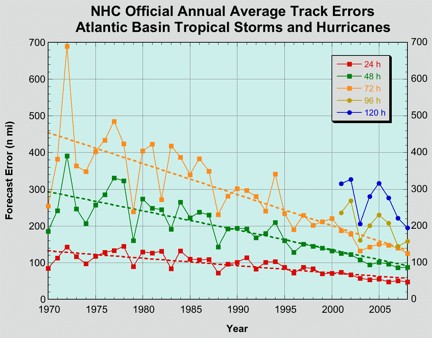 There have been few advances in hurricane intensity
prediction in the past 20 years. 

NOAA’s Hurricane Forecast Improvement Program (HFIP) goal is to reduce hurricane intensity and track forecasts by 20% by 2016 and 50% by  2021


In HRD/AOML research is conducted  on  assimilation  of airborne  and other observations into experimental version of HWRF model to reduce forecast errors due to  poor representation of the initial conditions on  TC  scales
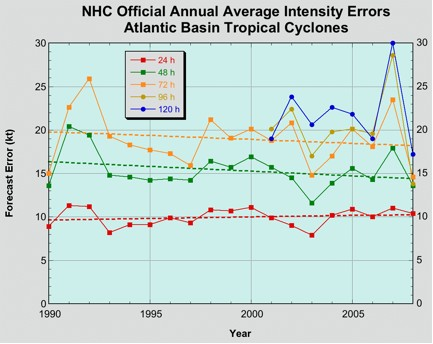 *Figure from www.nhc.noaa.gov
HRD’s experimental Hurricane Ensemble Data Assimilation System (HEDAS)
Forecast model:
HRD’s Experimental HWRF (HWRF-X)
2 nested domains (9/3 km horizontal resolution, 42 vert. levels)
Static inner nest to accommodate covariance computations
	 Inner nest size: ~10x10 degrees
Explicit microphysics  on inner nest

Data assimilation:
Square-root ensemble Kalman filter, EnKF (Whitaker and Hamill 2002) with covariance localization (Gaspari and Cohn 1999)
Assimilates inner-core aircraft data on the inner nest
	 NOAA P-3, NOAA G-IV, USAF, PREDICT G-V

Ensemble system:
Initialized from semi-operational GFS-EnKF (NOAA/ESRL) ensemble
30 ensemble members
2010 HEDAS Semi-Real-Time Runs for HFIP:DA Cycling Workflow
Only ran when Doppler radar wind data was available from NOAA P-3 flights( 19 cases)
Used 1452 processors on NOAA’s tJet cluster (supported by HFIP)
Deterministic HWRF-X Forecast from Ens. Mean
Ensemble
Spin-up
DA Cycling
with EnKF
T – 6 h
T
T + 126 h
1-hour Cycles
Real-Time
Observation
Pre-Processing
Ensemble
Initialization from T-6h GFS-EnKF
Mean of Final Analysis Assumed Valid for T
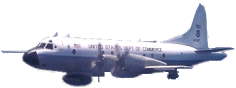 2 NOAA  Orion P-3
Dropsonde + Flight level
+ Tail Doppler Radar
1 NOAA Gulfstream G-IV
Dropsonde
Observations
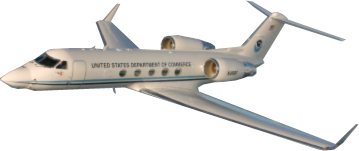 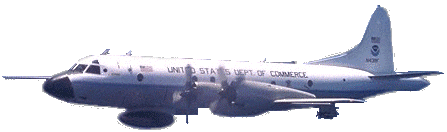 Data types 
 flight level: wind temperature and humidity + SFMR surface wind
        
GPS dropwindsonde: wind, temperature, humidity and pressure  
        
Tail Doppler Radar: radial winds.

Approximate vertical location
 Orion P3:    ~ 3 km 
 G-IV : 1300 - 1400 km and  
 U.S. A.F. C-130’s:  10km  maximum with a minimum 2000ft. vertical separation from the P3’s
Observation distribution 
(9/02/2010 02Z analysis)
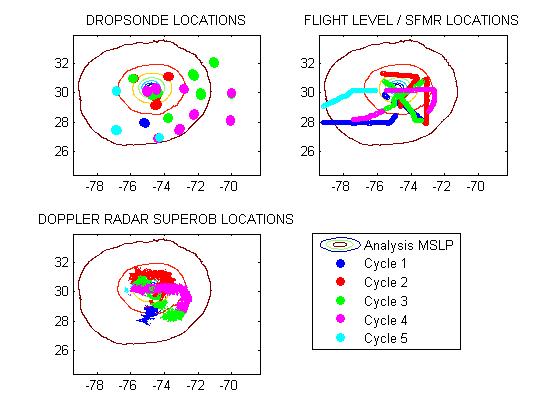 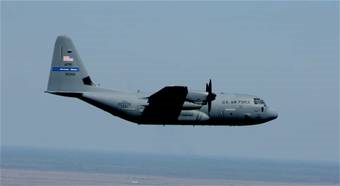 U.S.A.F  WC-130J
Flight level + Dropsonde
2010 HEDAS Semi-Real-Time Runs for HFIP:Summary of Cases
A total of 19 cases were run (when NOAA P-3’s collected Doppler radar data)
Number of Observations Assimilated per Cycle
Number of Observations
Number of Cycles
6
Storm size and Intensity in HEDAS Analyses
Earl
Karl
Richard
Tomas
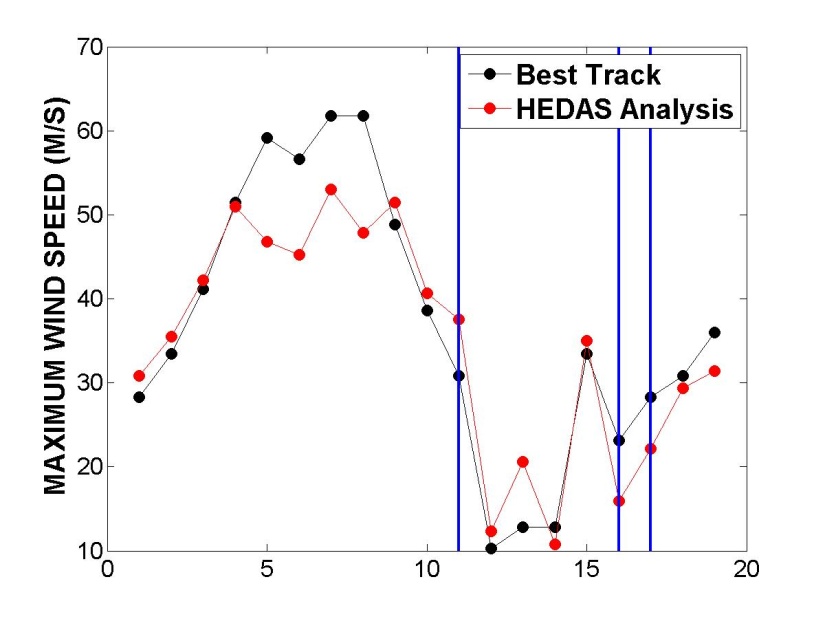 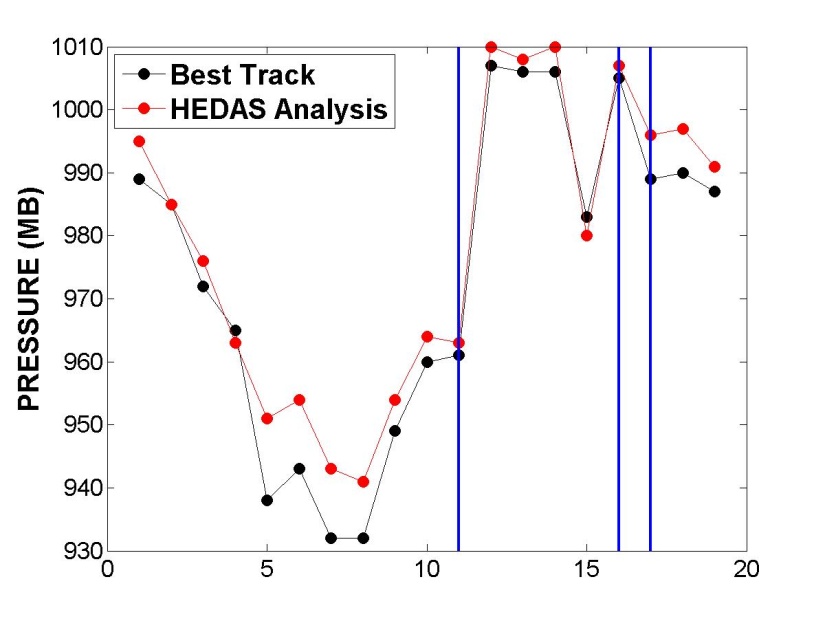 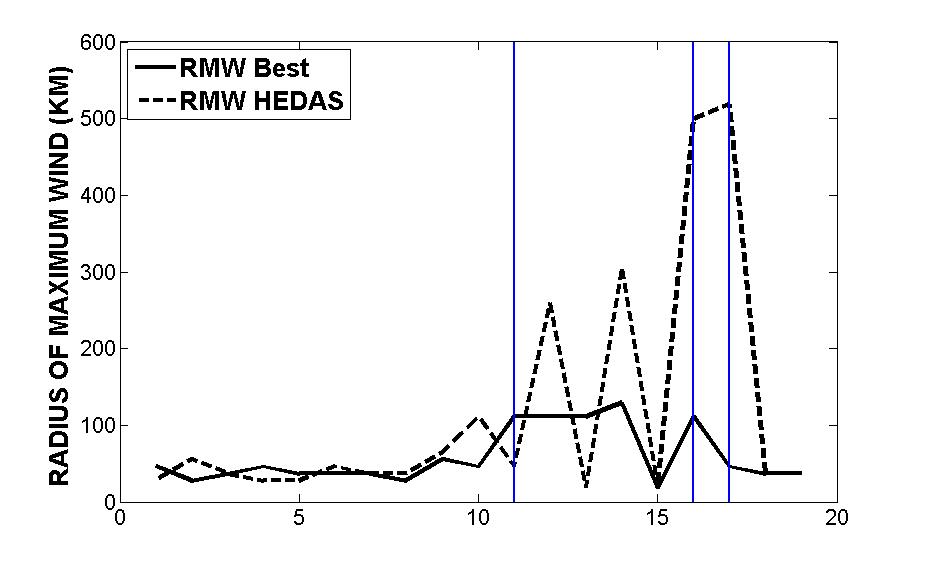 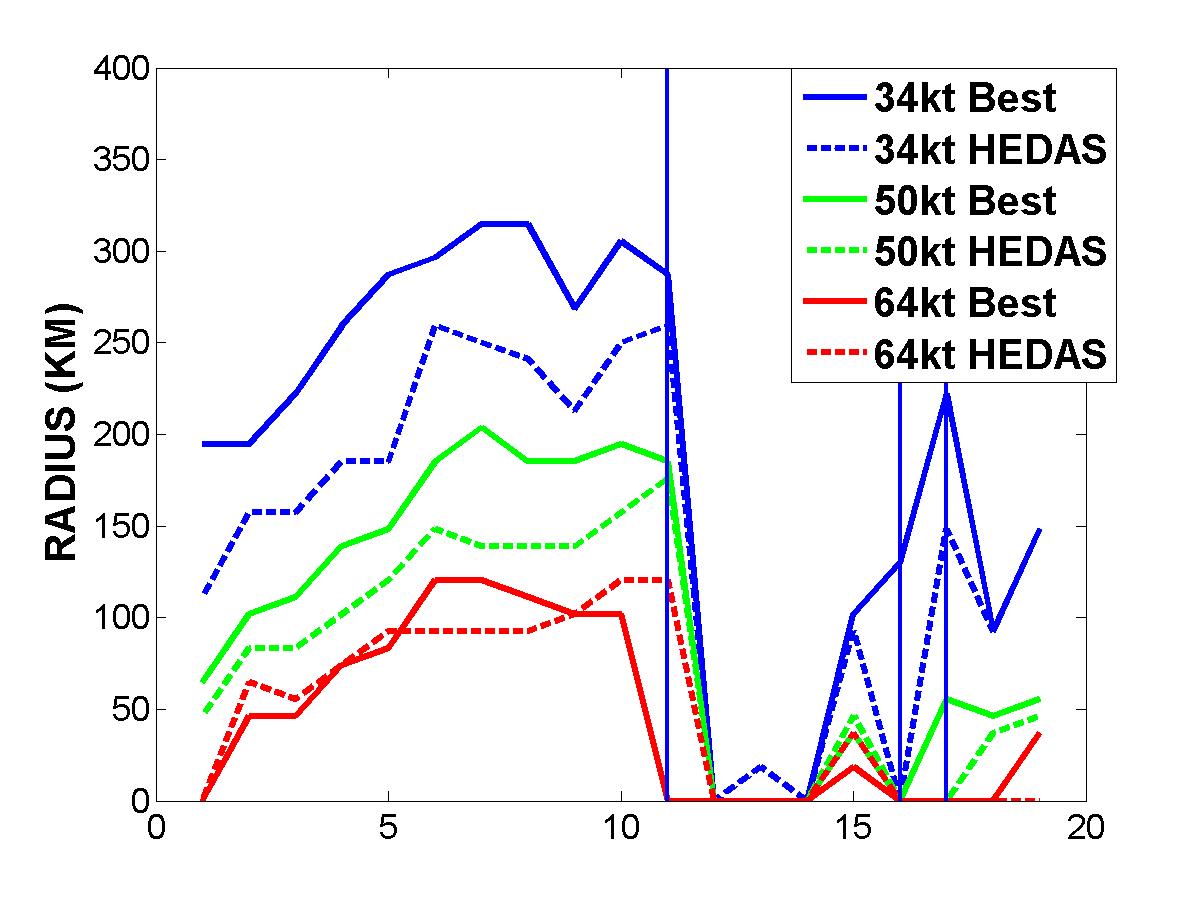 Weak System
EARL                   KARL                   RICHARD            TOMAS
Aug. 31 00Z                Sep. 17 00Z                Oct. 23 06Z                 Nov. 7 00Z
(11 cases)                   (4 cases)                      (1 case)                       (3 cases)
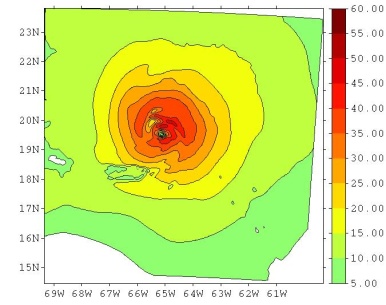 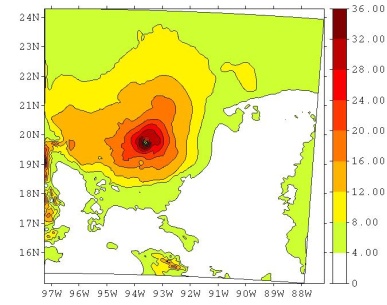 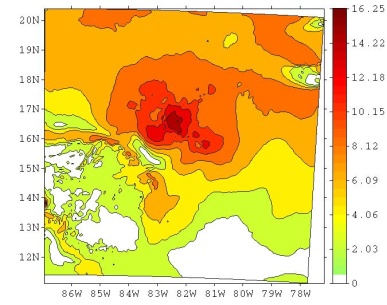 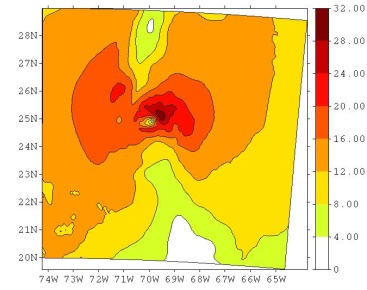 HEDAS
Analysis



H*Wind
Analysis


Radar
Dropsonde
Composite
MaxV = 46.7 m/s        MaxV = 35.2 m/s         MaxV = 16.2 m/s     MaxV = 31.2 m/s
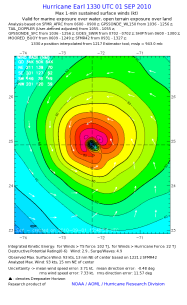 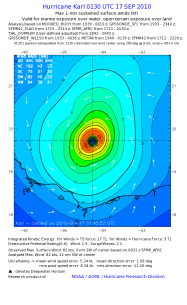 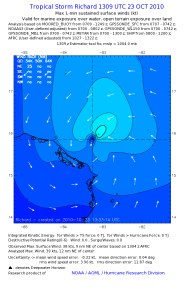 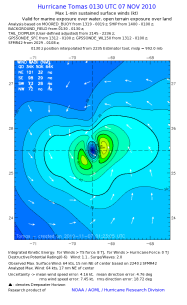 Max V = 58.1 m/s       MaxV = 42.2 m/s         MaxV = 19.5 m/s      MaxV = 32.9 m/s
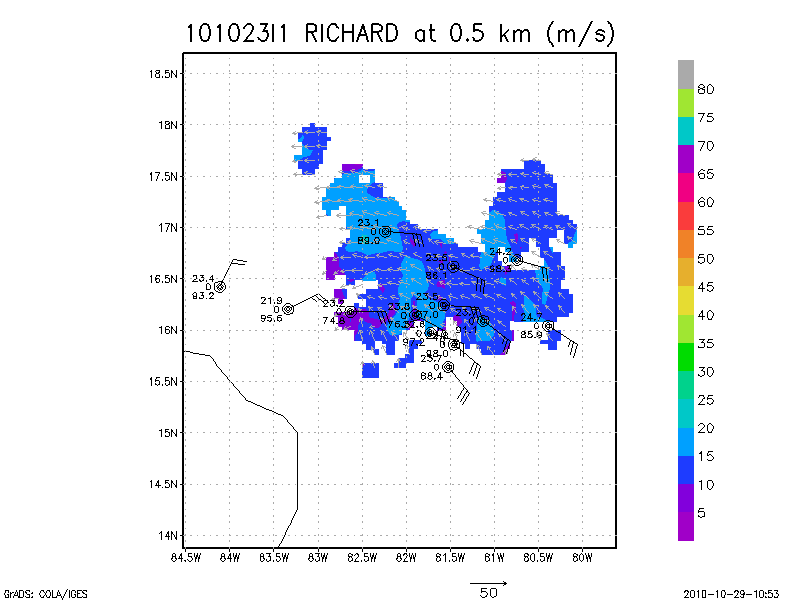 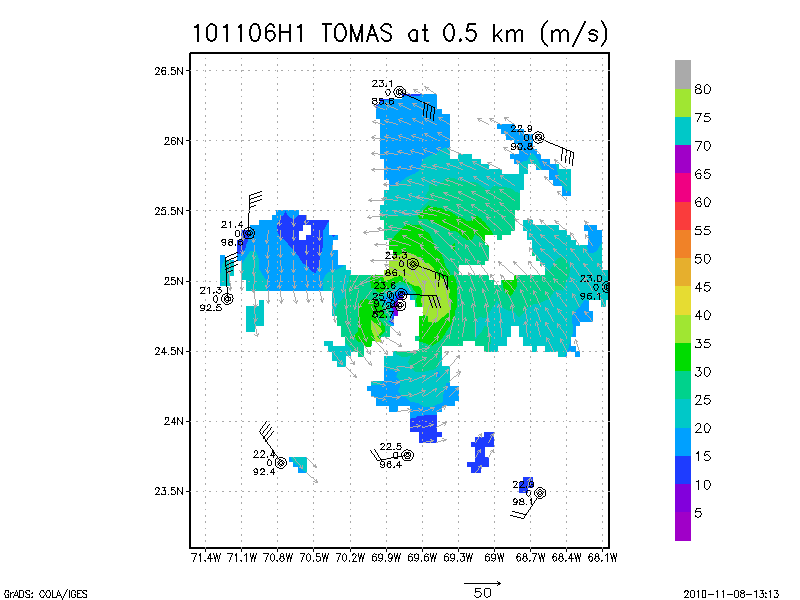 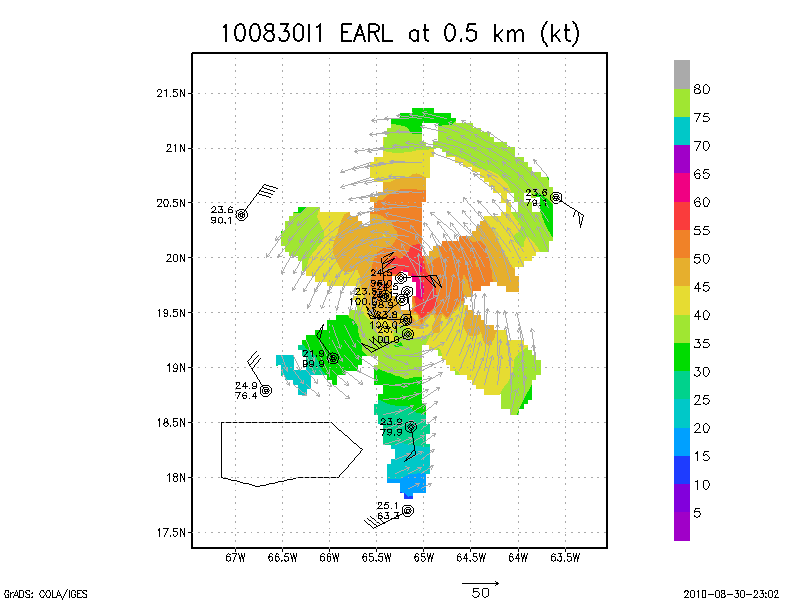 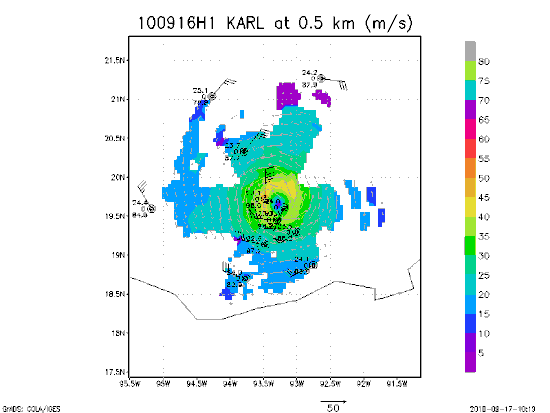 H*WIND (Powell et al. 1996) is an objective analysis of  the wind speed distribution in  hurricanes from a variety of observational platforms
Overall Forecast Performance in 2010from HEDAS Analyses
Intensity Error(kt)
Track Error (km)
Number of Cases
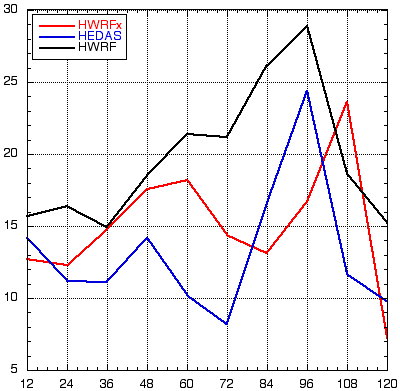 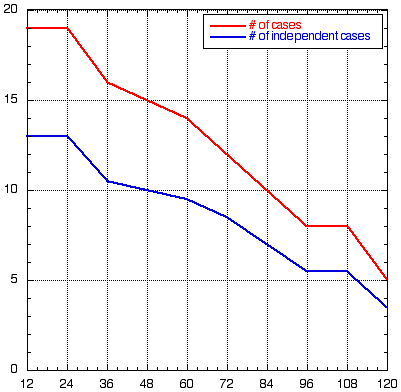 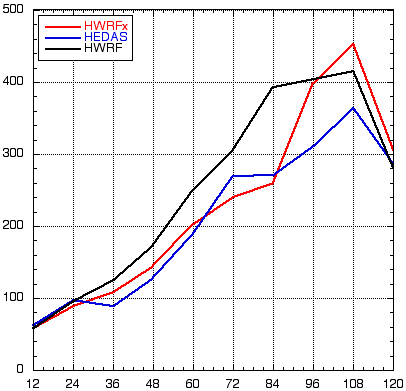 HEDAS (in blue) performs better in intensity and comparably in track (to HWRF and HWRFx)
Comparison to satellite observations: observed and forecast images for hurricane Earl
36 GHz observed AQUA  closest time within 1 h
3h 37 GHz forecast from HWRF IC
3h 37 GHz forecast from HEDAS IC
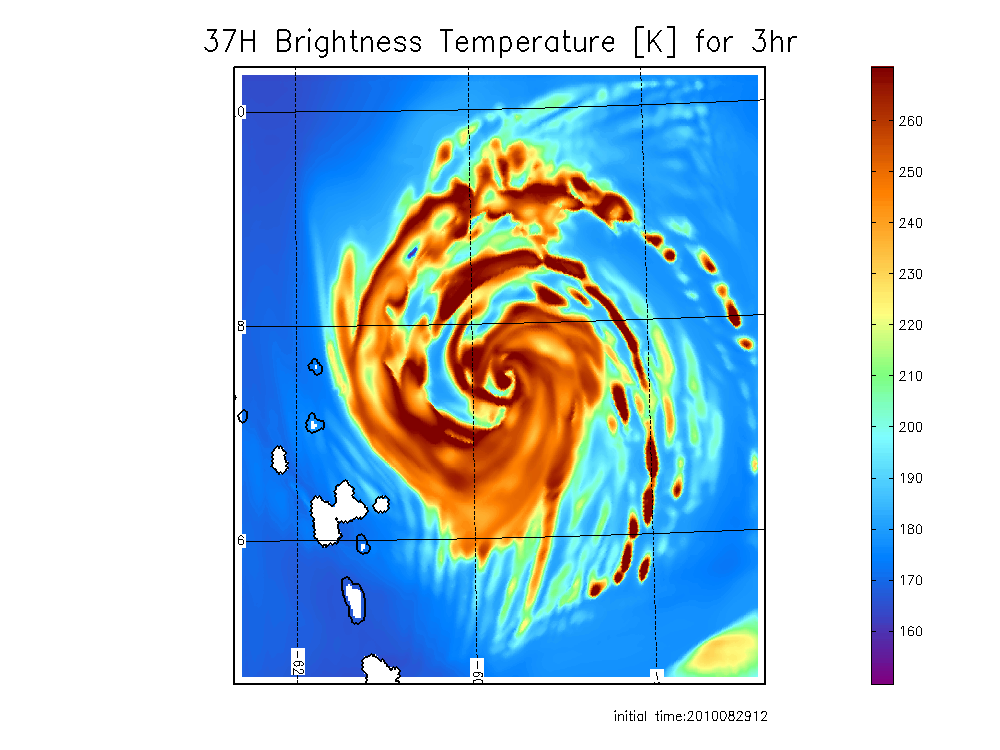 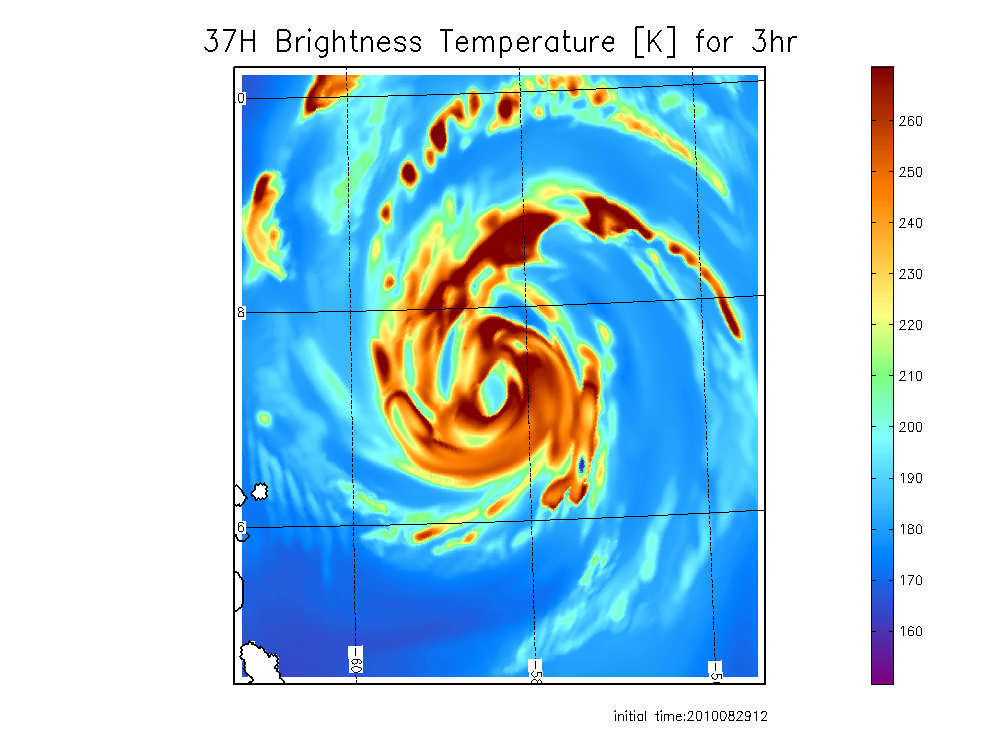 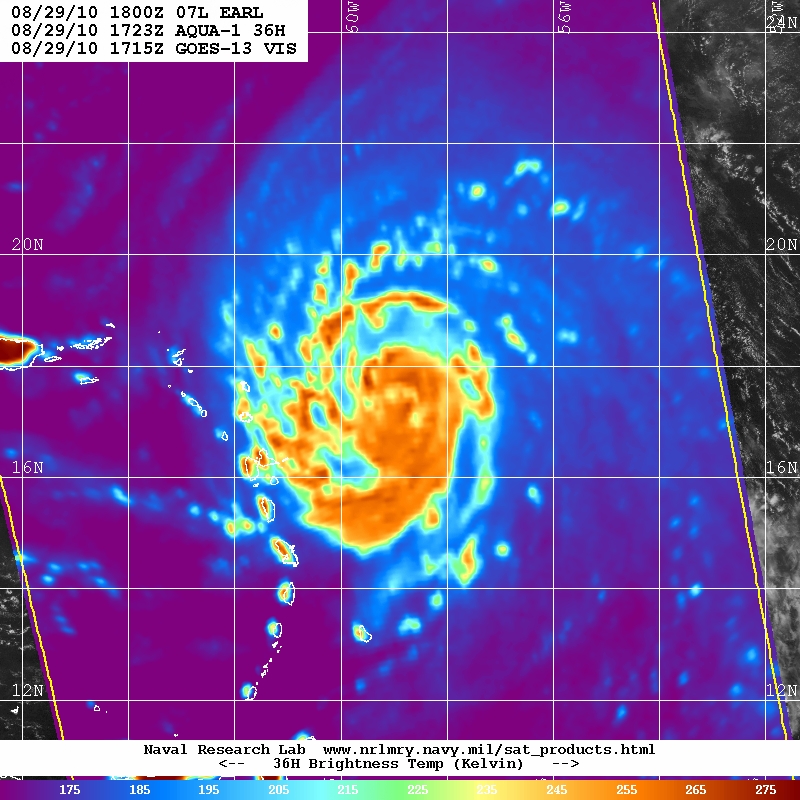 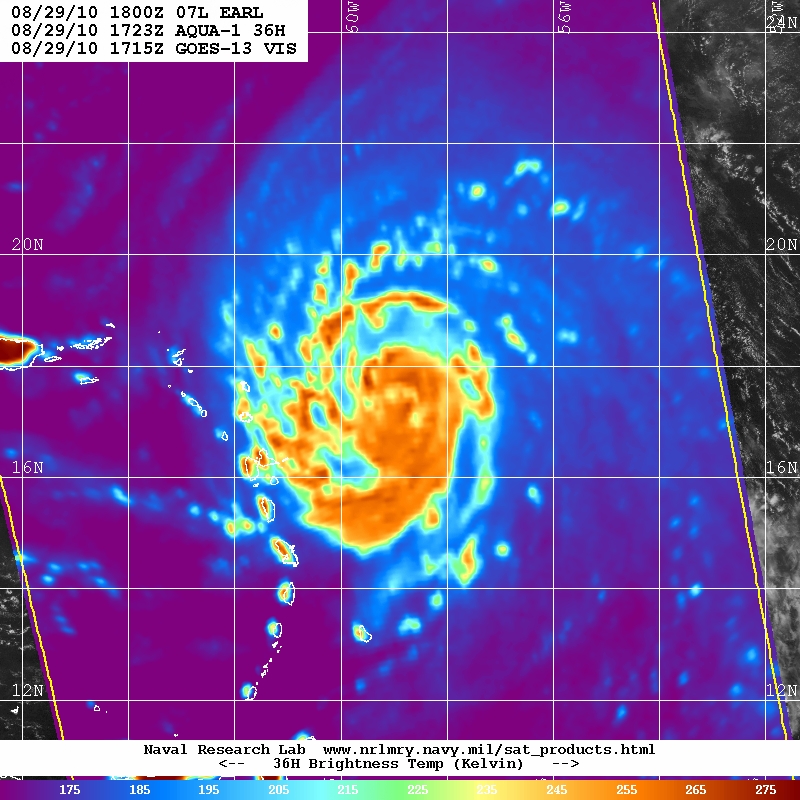 Forecast initial time 12:00Z, 08/29/2010
Comparison of observed and forecast images for hurricane Earl: 85GHz
3 h 85 GHz forecast from HWRF IC
3h 85GHz forecast from HEDAS IC
89 GHz observed AQUA  closest time within 1 h
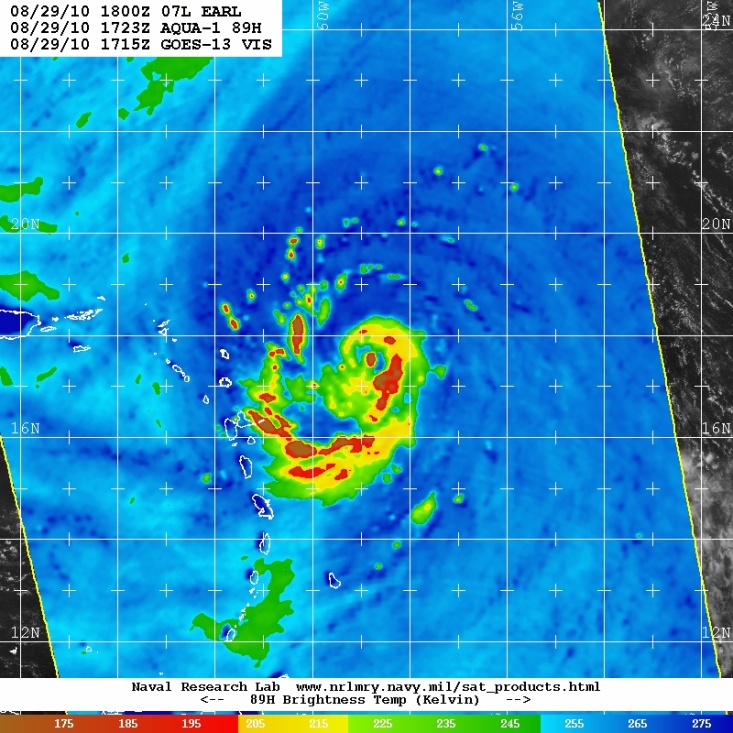 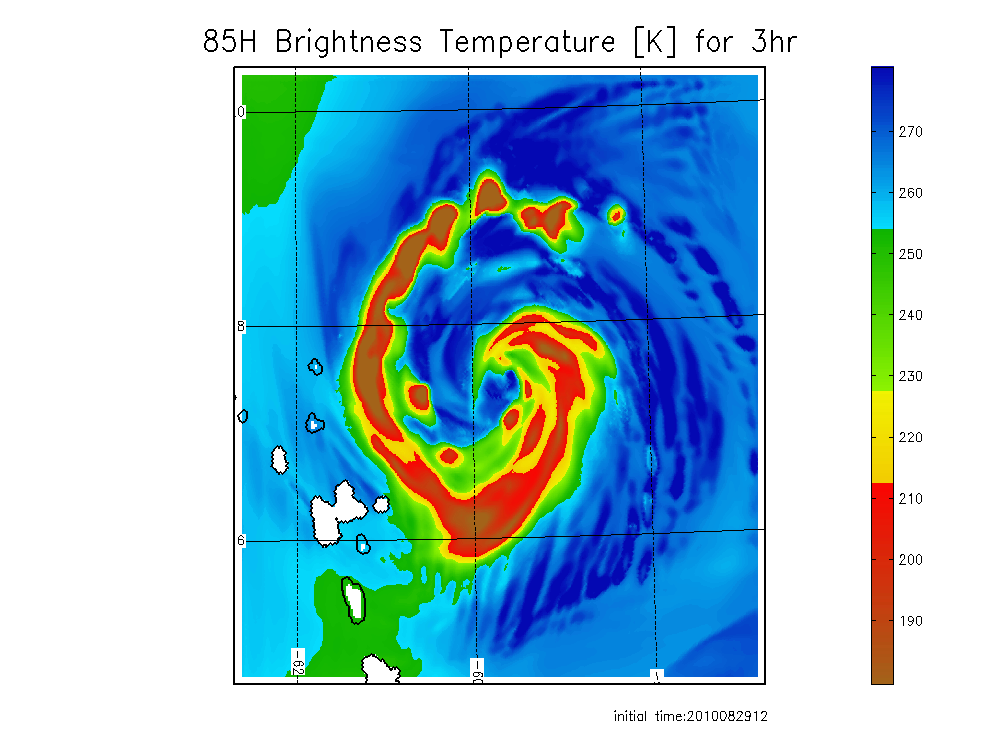 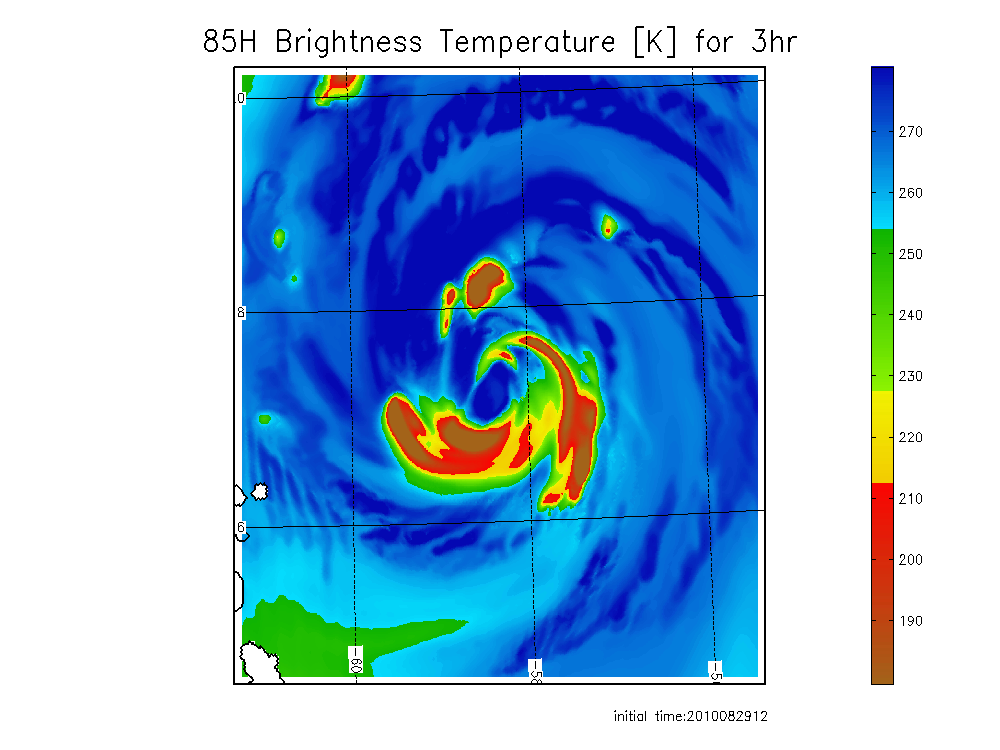 Forecast initial time 12:00Z, 08/29/2010
Problems identified
Analysis intensity error
The analyzed maximum surface wind was significantly underestimated in HEDAS analysis during periods with strong and intensifying  hurricane  (the cases of hurricane Earl while category   3 and 4)
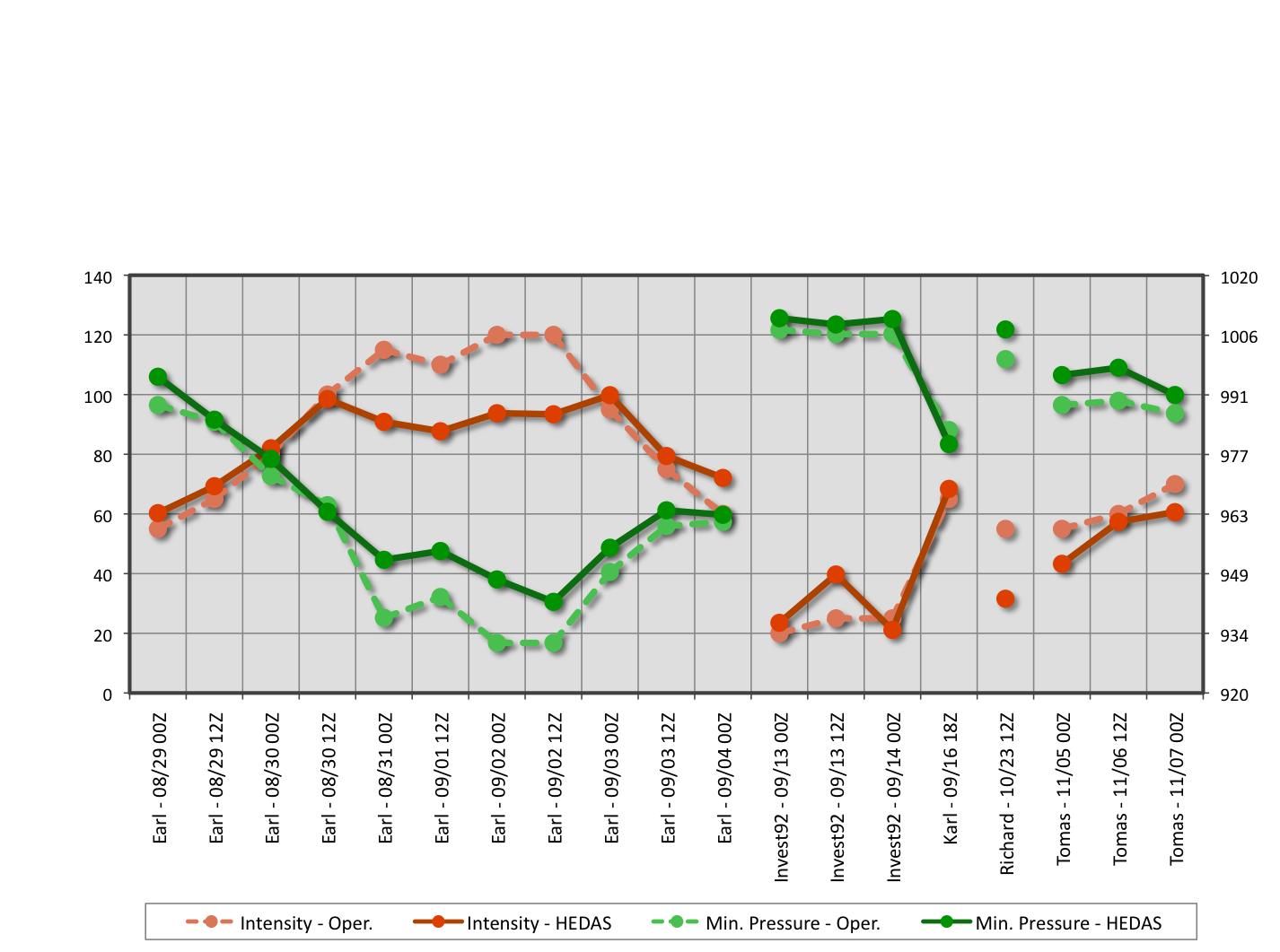 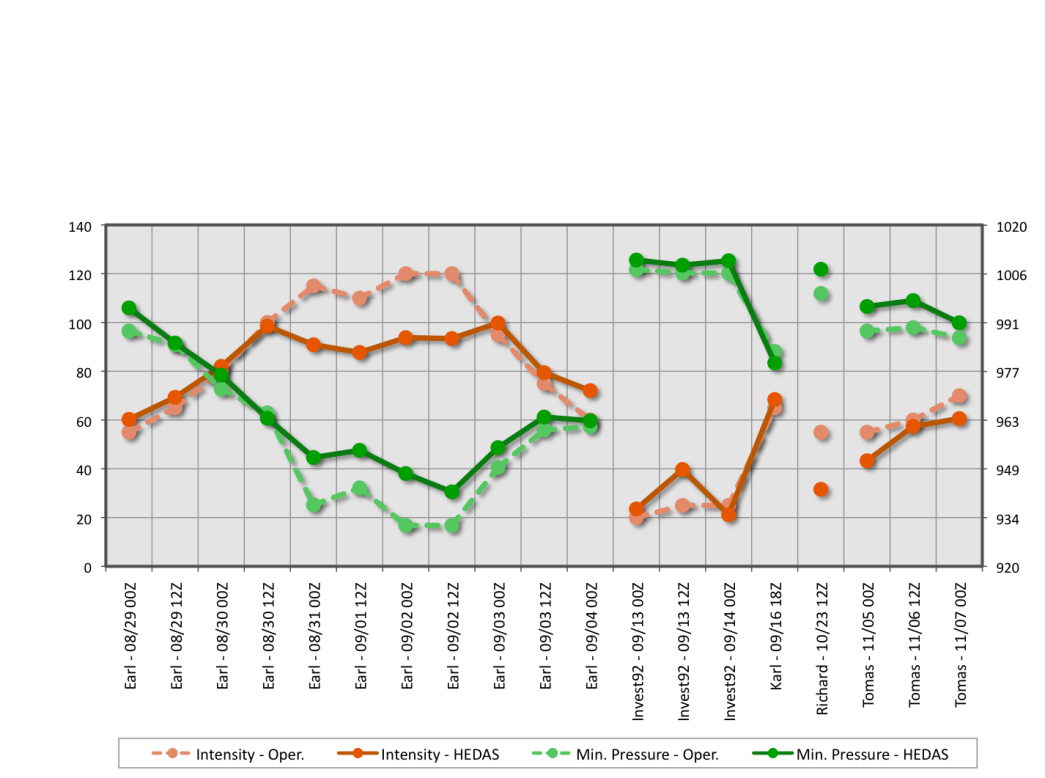 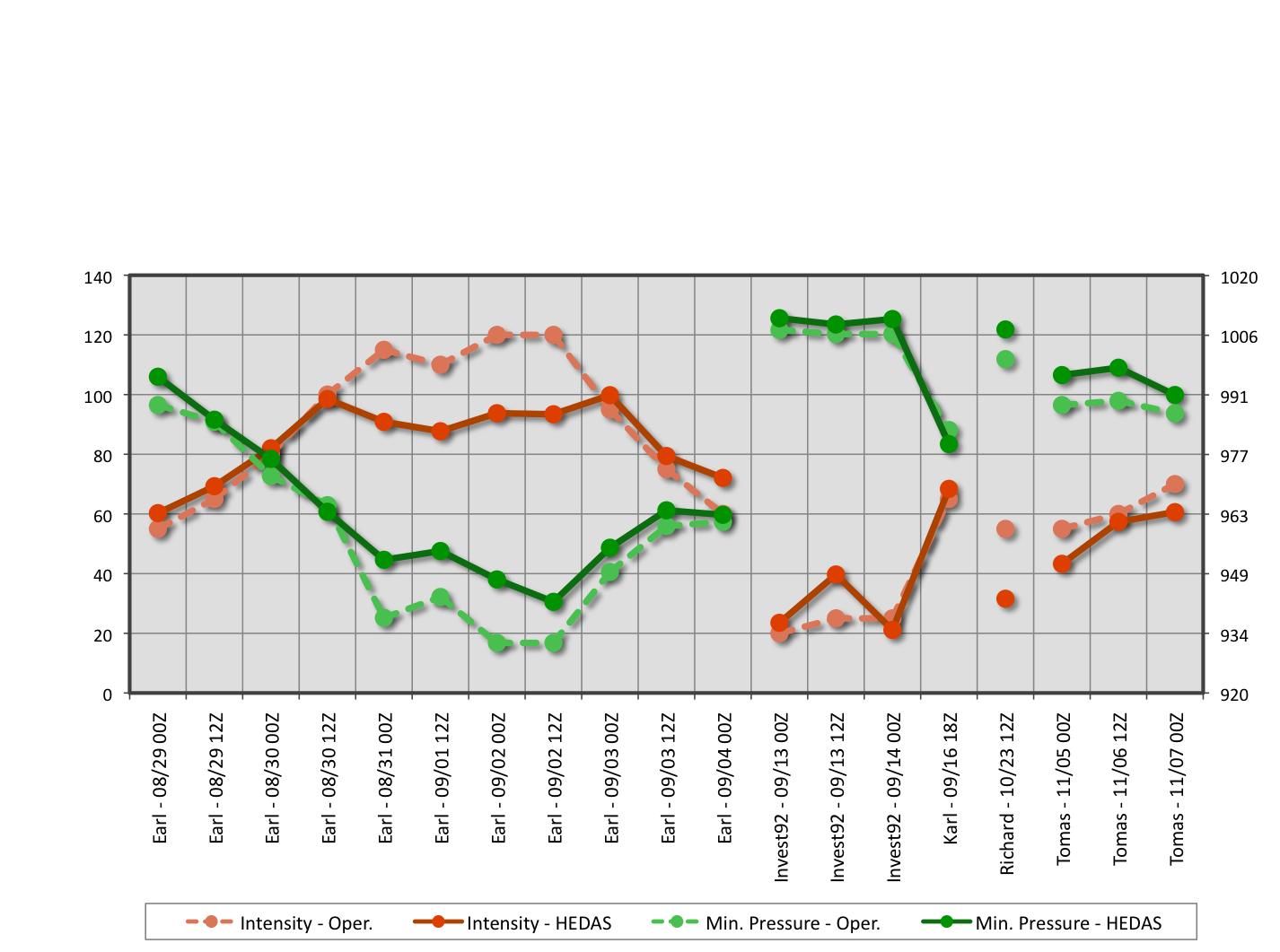 Forecast intensity error HEDAS in blue
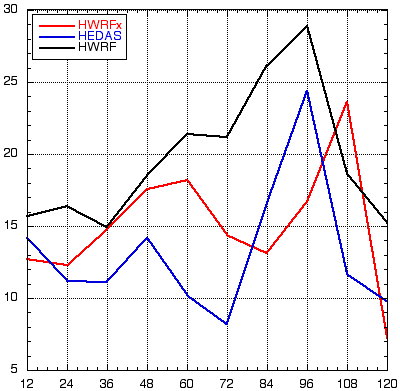 Similar to the results with other regional hurricane forecast systems, the short-term intensity forecast errors were large in average
Forecast Time (hour)
[Speaker Notes: These results indicate presence of  a systematic dynamical adjustment to the initial condition in the short-term forecasts ; In this study we focus on the analysis of systematic intensity errors in the analysis]
Diagnostic analysis : Evolution of mean state during the data assimilation
1 h background ensemble forecast
Cycle 3
1 h background ensemble forecast
Cycle 2
3-4 h background ensemble forecast
Cycle 1
Posterior/analysis
Cycle 2
Posterior/analysis
Cycle 1
EnKF update
EnKF update
…….
observations
observations
Diagnostic procedure 

Cylindrical coordinates: The ensemble mean of background forecasts and the mean analysis from each cycle were transformed into cylindrical coordinates centered on the corresponding storm center 

Azimuthal average  was then computed for tangential, radial and vertical wind components, vorticity, surface pressure, temperature, specific humidity, …
Evolution of maximum axisymmetric tangential velocity  at different heights
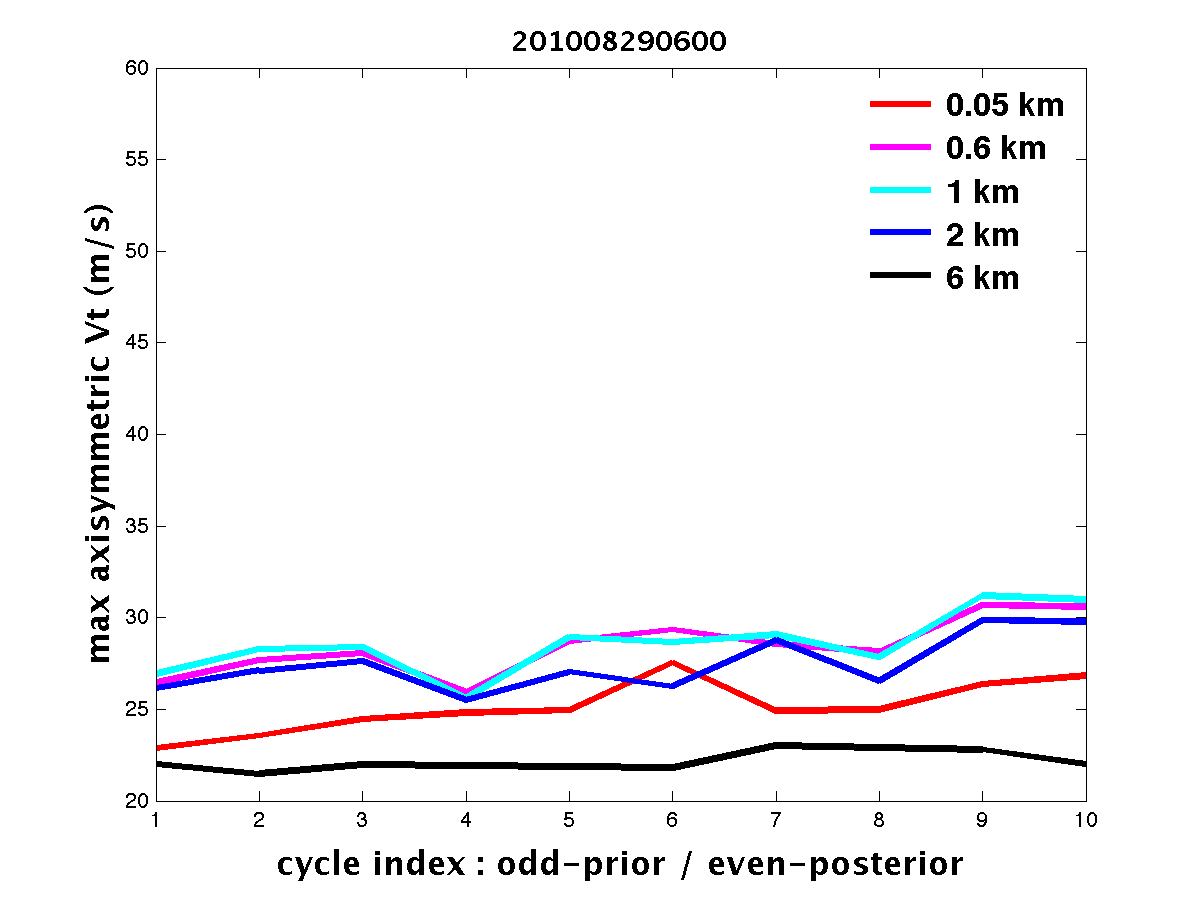 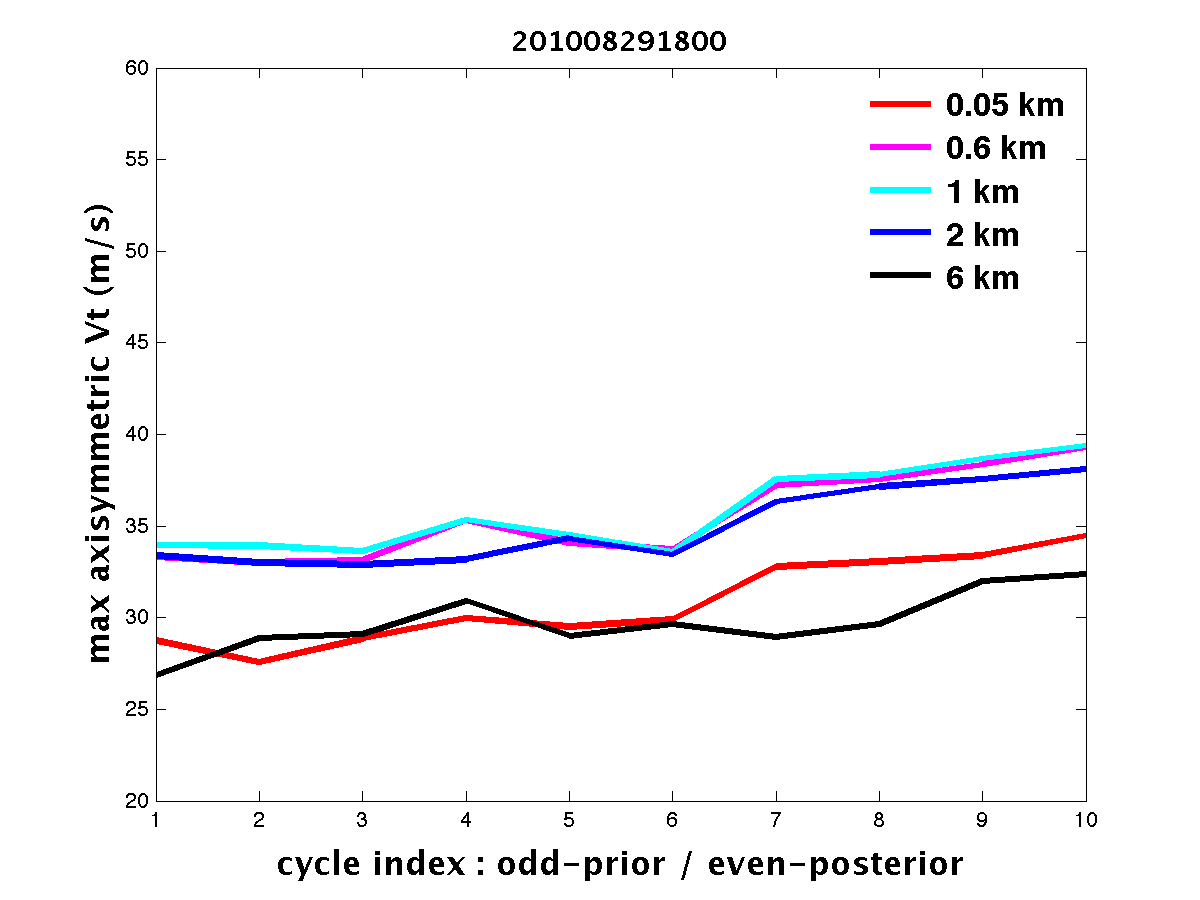 TS
H1
Examples form 
the hurricane Earl cases
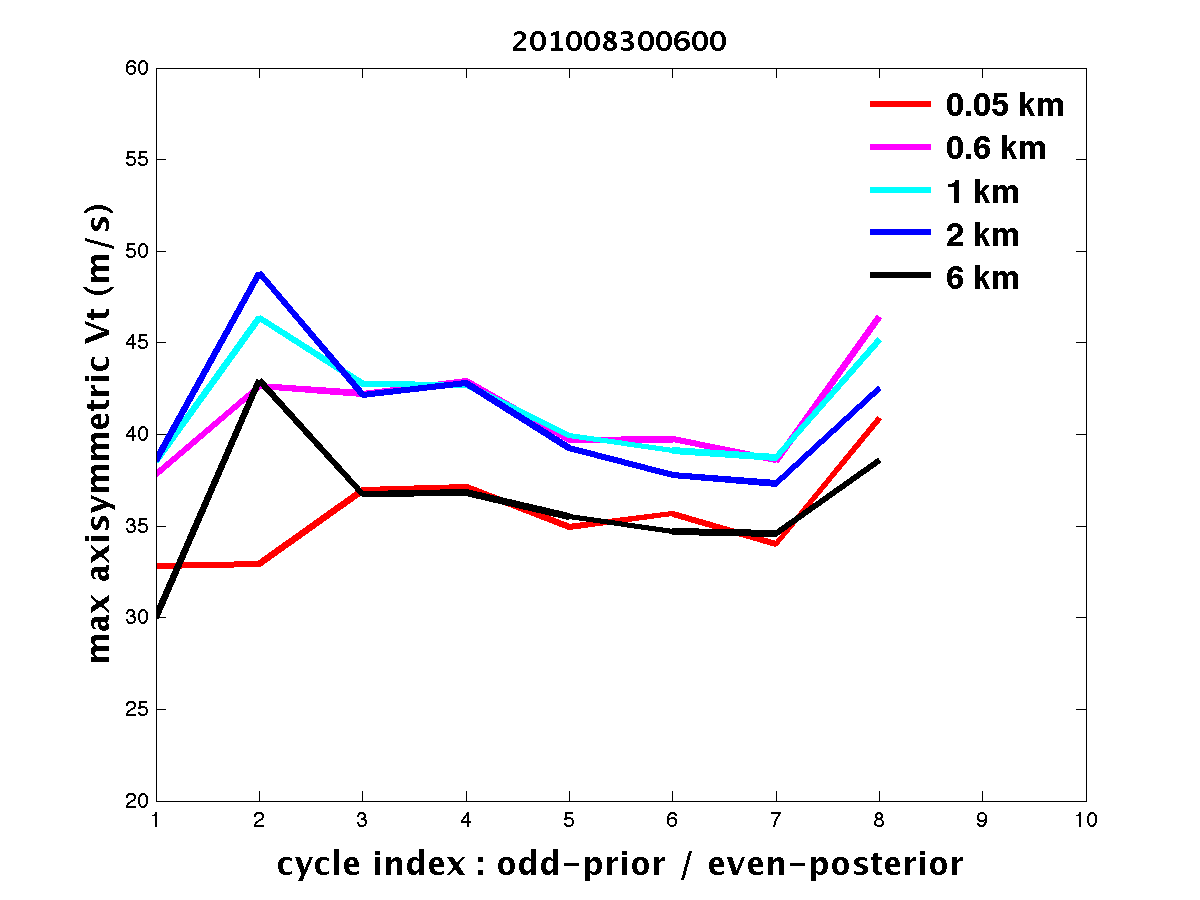 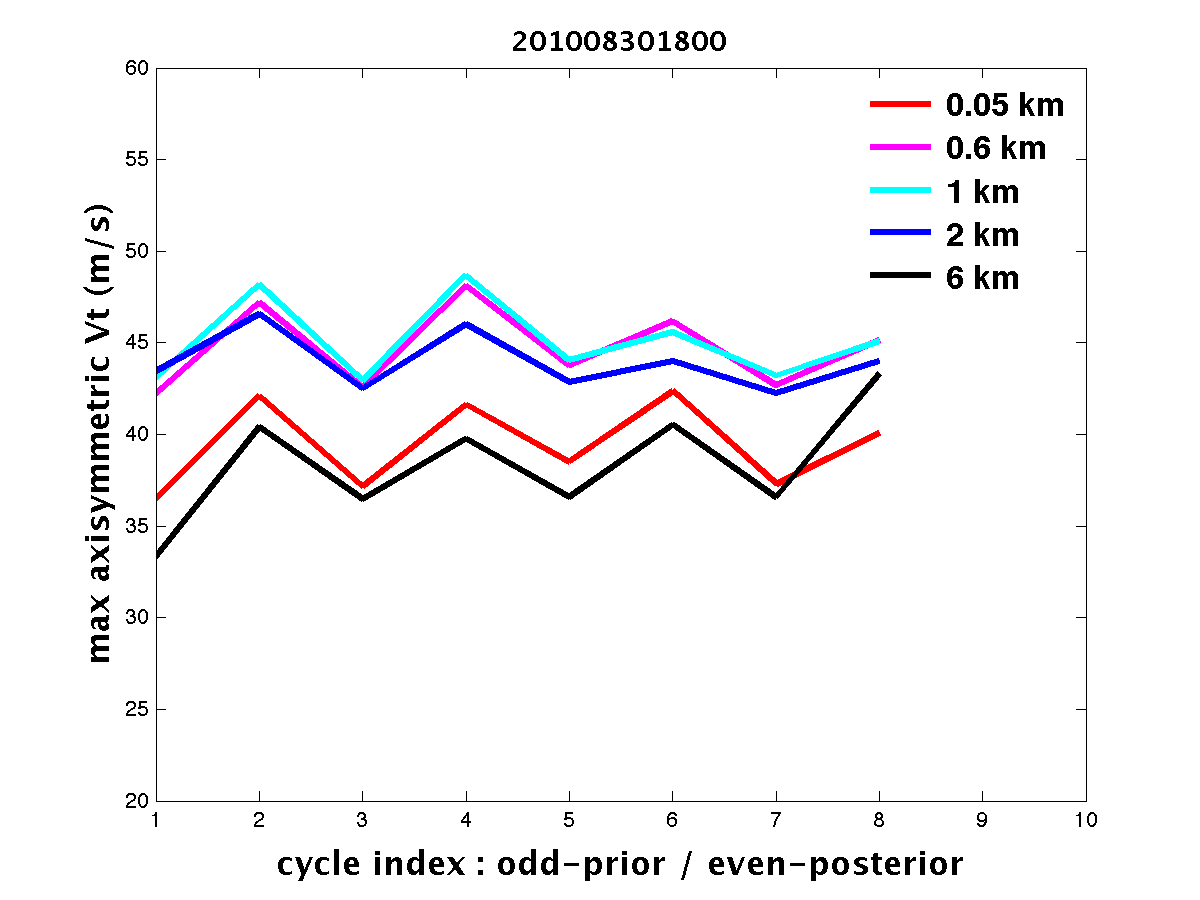 H3
H4
F   A    F   A    F   A    F    A
F   A    F    A   F    A   F    A
The results show systematic reduction of  the mean vortex strength in short-term forecast after the increase at the analysis update times for the periods when Earl was category 3-4 

 Such background forecast error leads to  poor memory of the impact of  observations on the vortex strength during EnKF cycling
[Speaker Notes: The results show presence of systematic dynamical adjustment at high intensity  with negative trend in the short-term forecast]
Evolution of maximum axisymmetric vorticity and MSLP
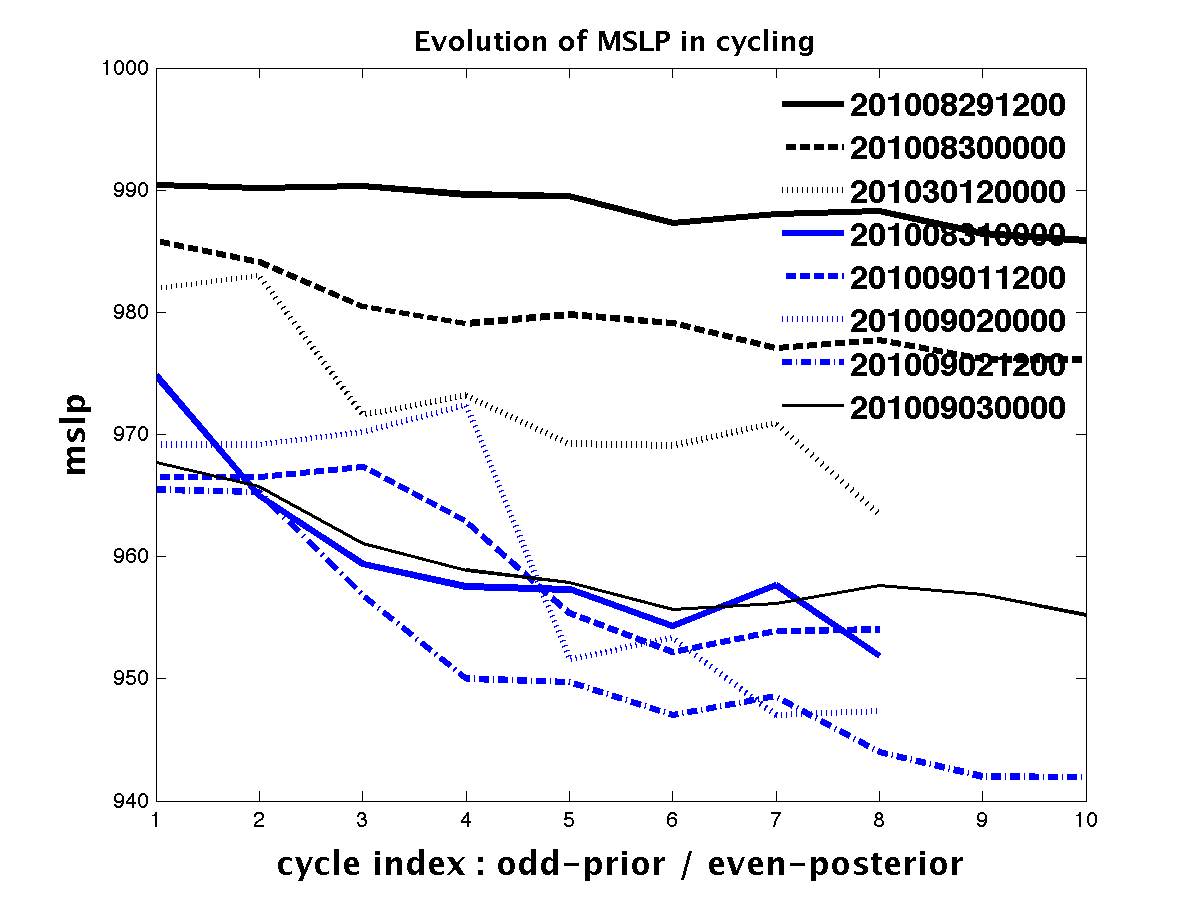 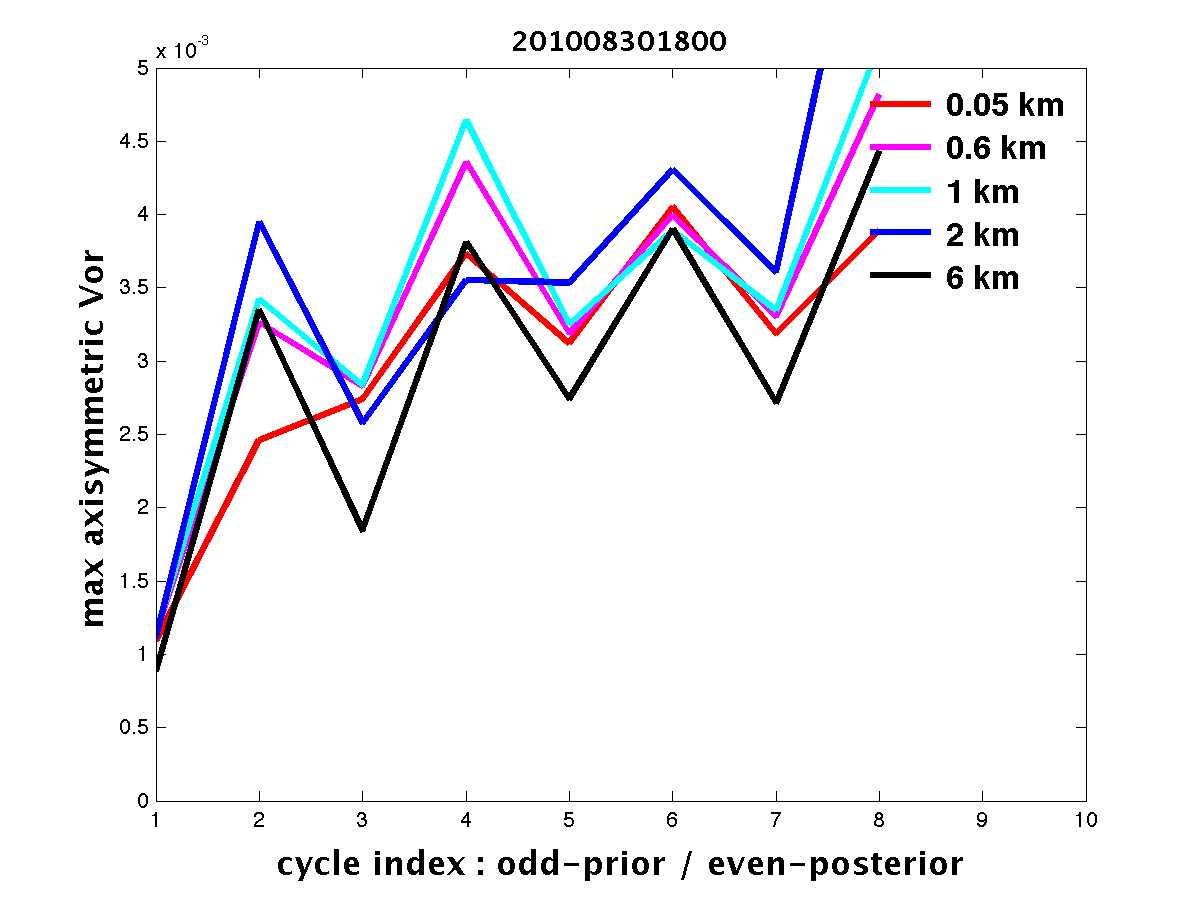 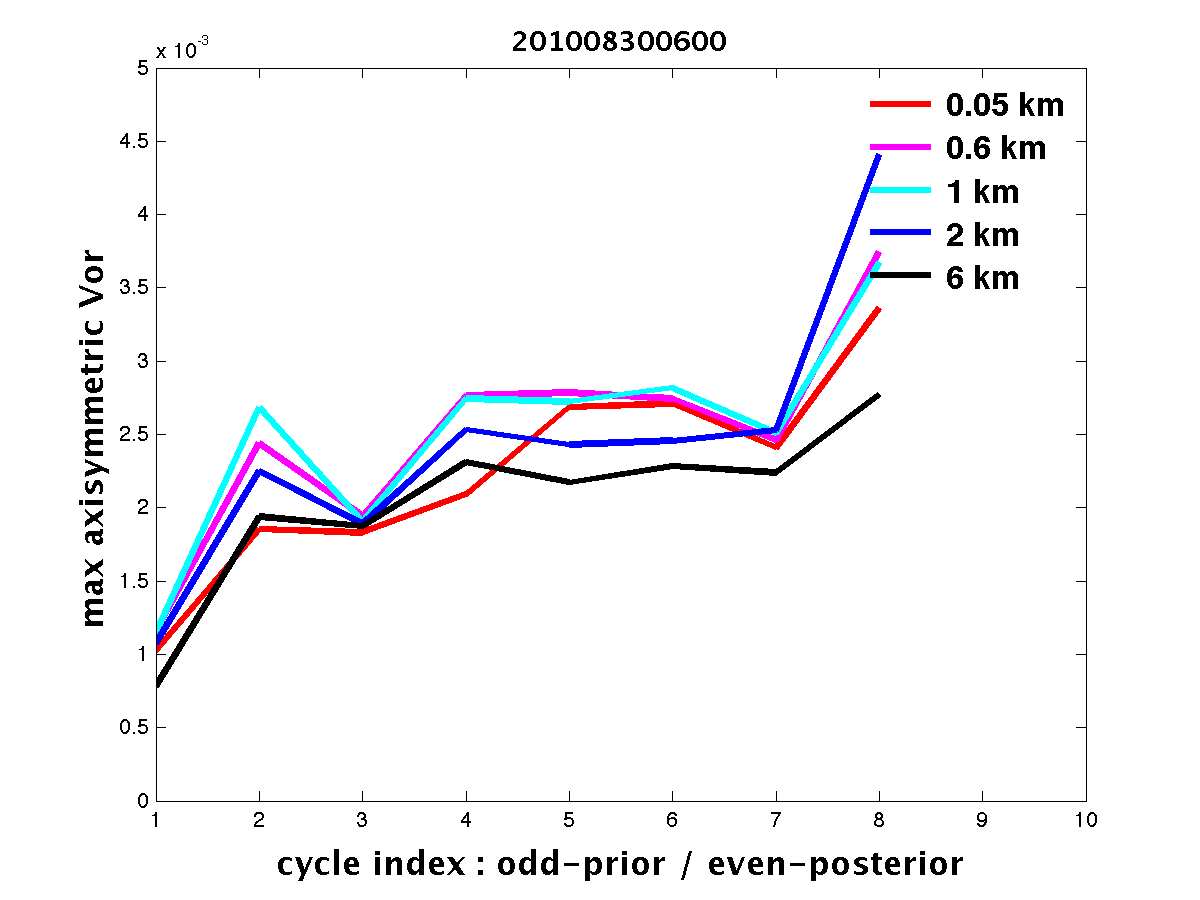 MSLP all Earl cases
VORTICITY examples
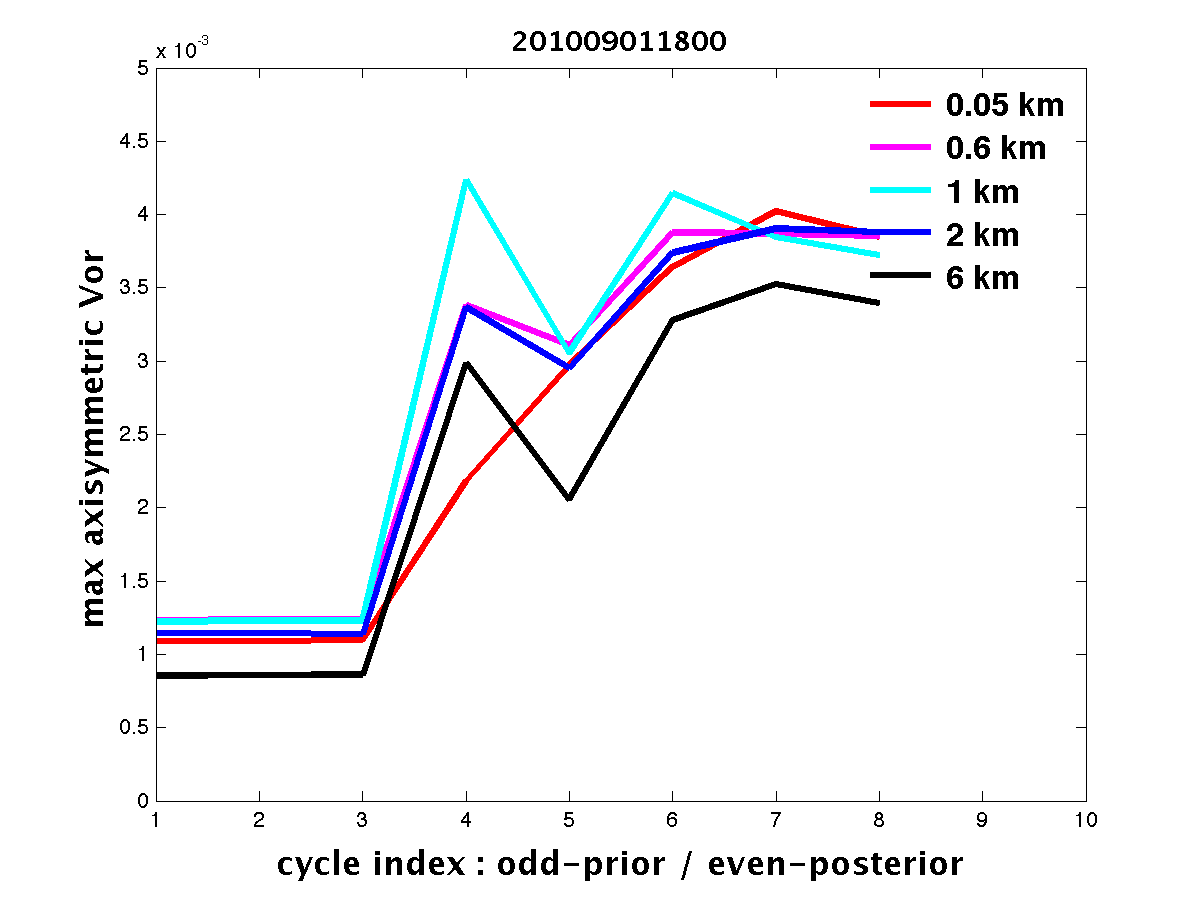 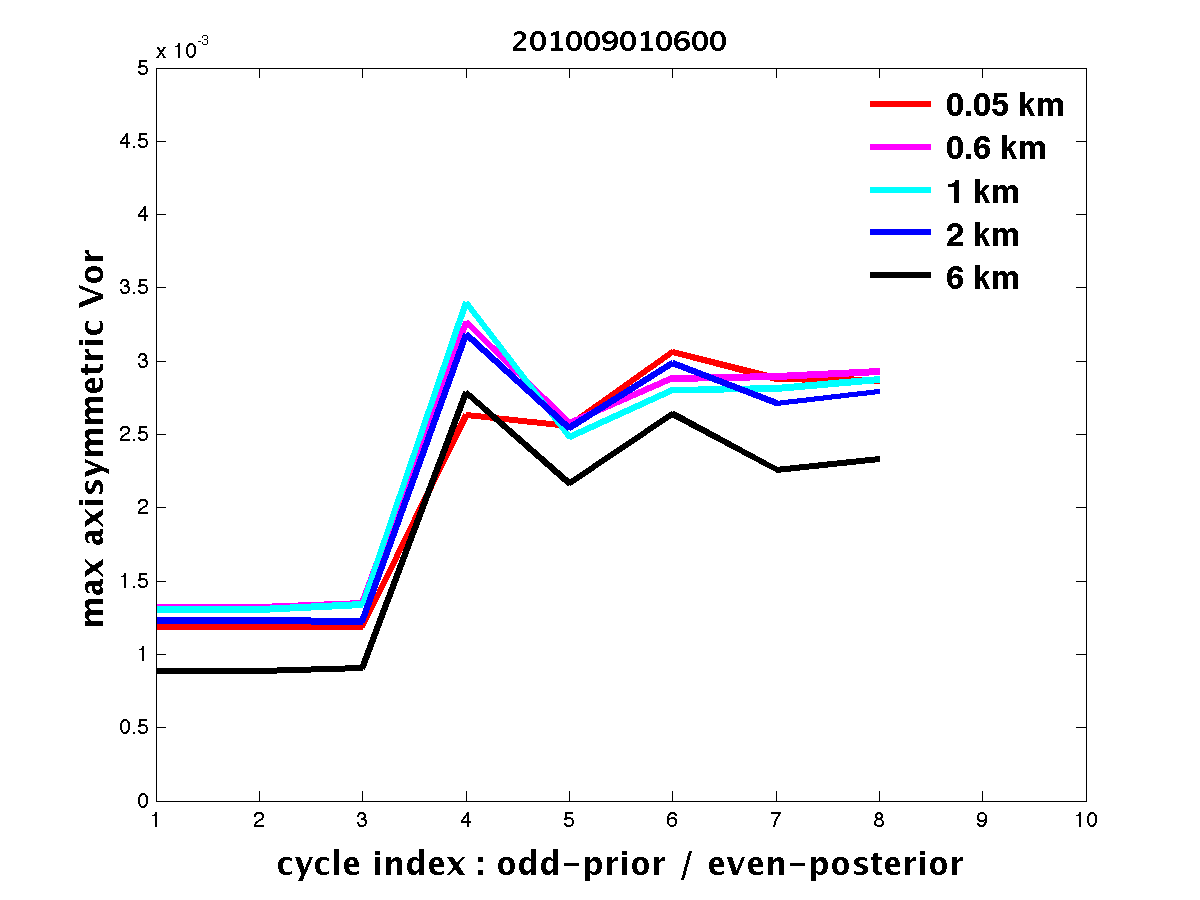 Hurricane Earl cases
MSLP decreases under the influence of observations during the EnKF cycling, coupled with oscillating but overall increasing  maximum vorticity in the core

This result shows that the pressure dropping and vorticity spin-up in the vortex core are not balanced with the wind evolution during the data assimilation cycling
What is the problem?
Main properties
Dynamic adjustment of the wind 
Systematically opposing tendency in short-term forecast, includes wind, temperature and humidity fields
Significant change of wind amplitude at analysis update
All this at the condition of high intensity vortex
Vortex  structure in the analysis cycling
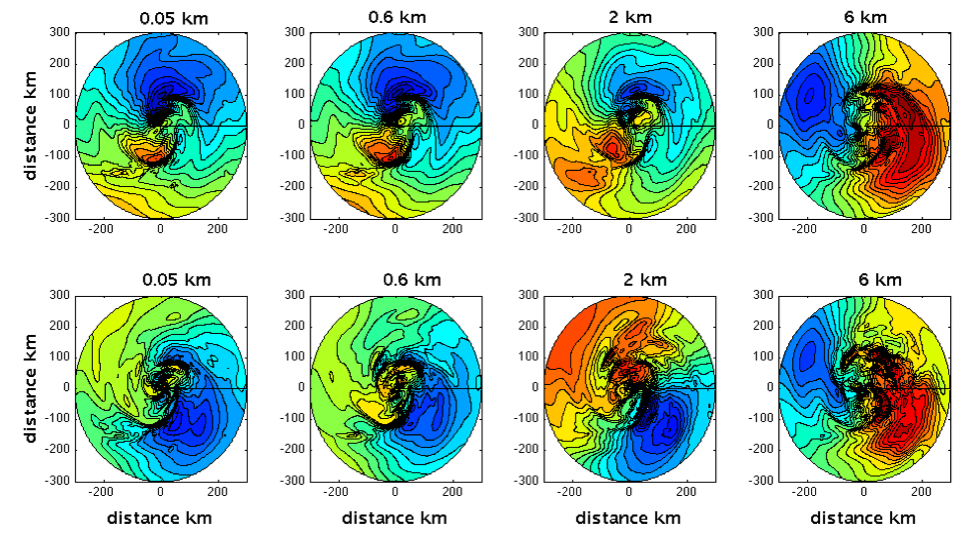 Prior
Earl 08/31 00Z - Final Cycle
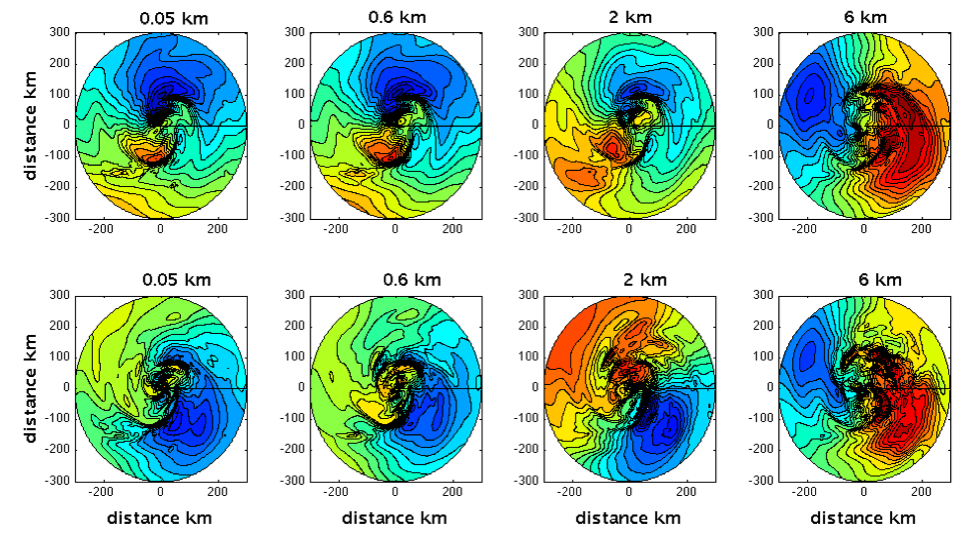 Posterior
Significant phase discrepancy in the radial wind between prior and posterior  state below 3 km indicates large disagreement between forecast  and observations in PBL
Systematic background forecast error
PBL structure: depth of inflow layer
Earl,  cat  1-2
Earl,  cat 3-4
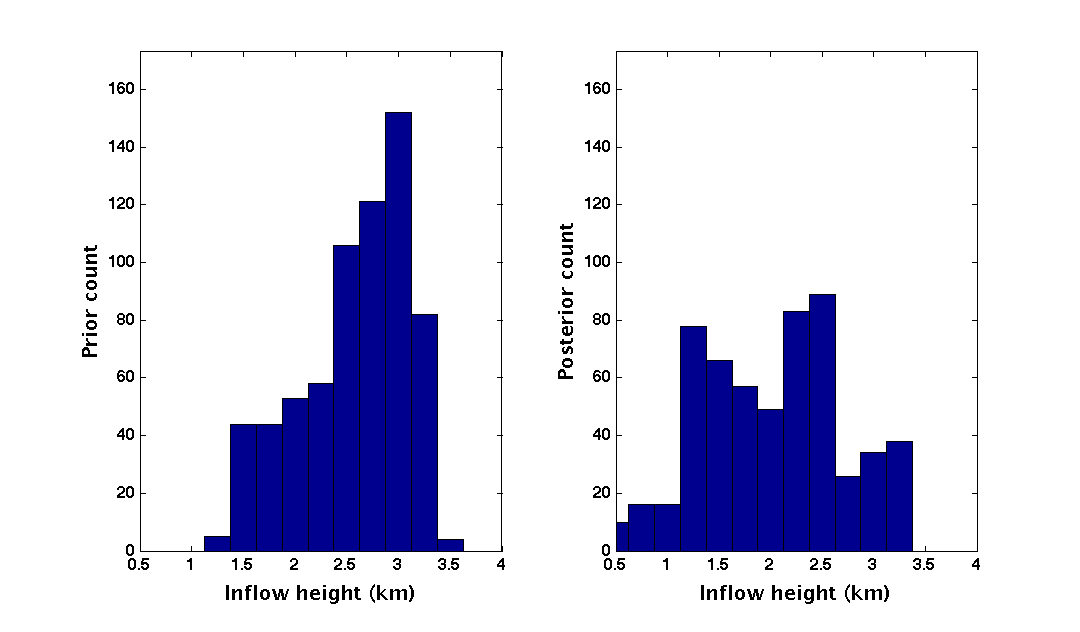 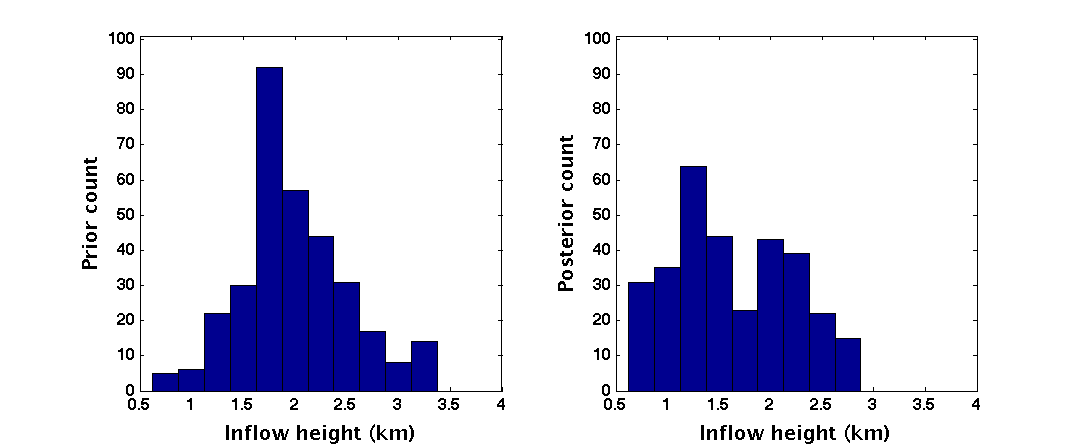 prior
posterior
prior
posterior
A systematic shift to the lower inflow layer heights in the analysis relative to the background short-term forecast is clearly evident

   This result together with the comparison of 3D wind structure shows that the forecast model has strong tendency to quickly develop erroneous PBL structure, which causes the systematic and large discrepancy between the observations and forecast at the analysis update in the cycling
[Speaker Notes: Comparison between prior and posterior distribution of heights of radial inflow layer within vortex core (1.5 < R < 2.1 RMW);  PBL height systematically grows in the short-term forecast, while the wind is reduced]
Background error correlations in  PBL               and wind observations
Background error correlations      within model PBL
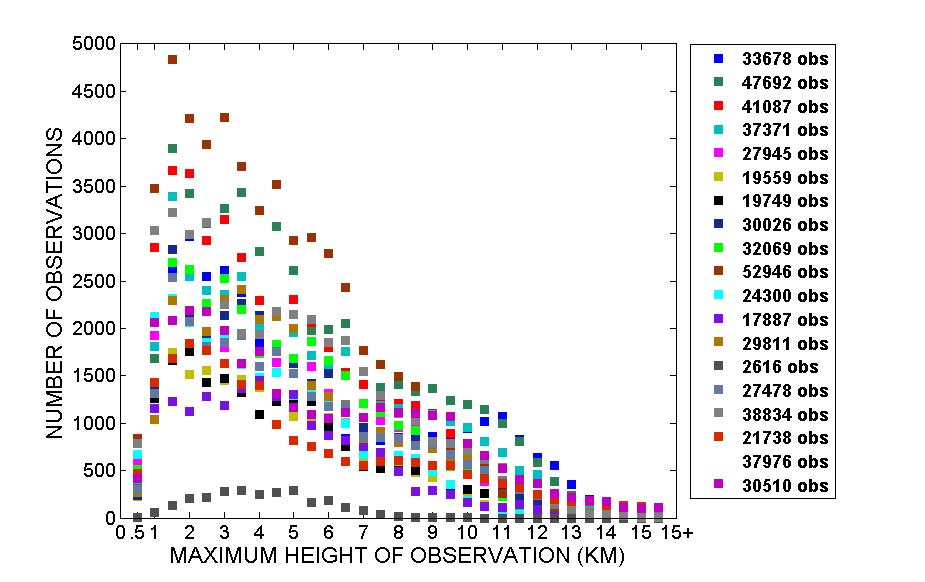 Number of Doppler radial wind observations
Very strong vertical coupling of  background forecast errors causes  wind updates that favor circulation at where there are most observations (above 1.5 km) and where the  forecast is most in error both in the intensity and phase
Dynamical modes of the background errors
Spin-down dynamical mode
Spin-up dynamical mode
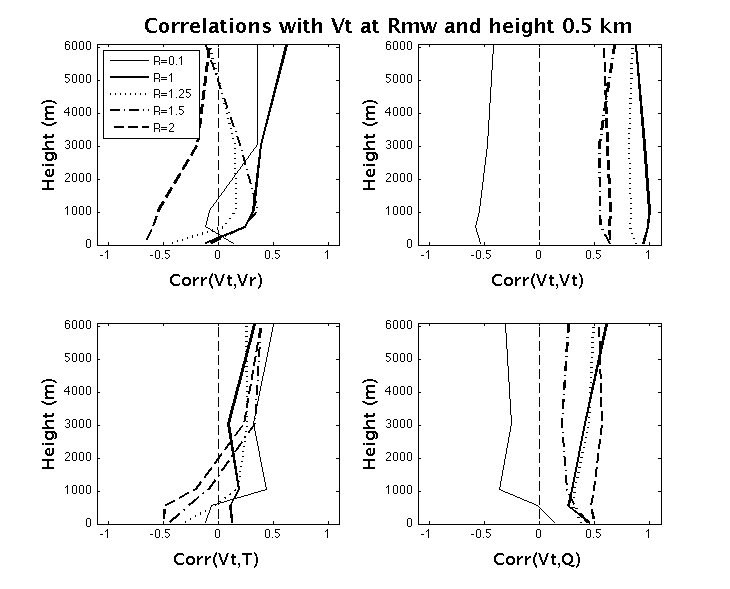 Vt
Vr
Vr
Vt
Earl Aug 29
Earl Aug 31
T
Q
T
Q
The background error correlations differ between dynamical regime in the background forecast 

 When the assimilation is not effective in correcting the wind the dynamical-mode is opposing the observations (the spin-down mode), suggesting further impact of the model error on the  analysis  by  the error correlations
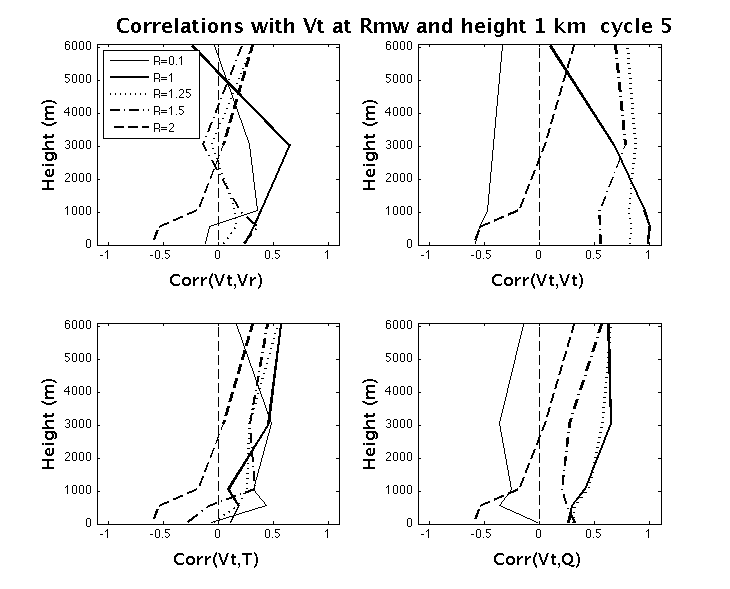 [Speaker Notes: Do not try to interpret the correlations; Just say that they are different for different dynamical regimes which suggests hat the analysis increments project onto model error]
Summary of the coupling between the model and analysis  errors
EnKF analysis 
Update with the  observations corrects the winds such that
 Vt     and Vr     and  rapid rotation with height, coupled with T                and Q
Start up forecast 
Model PBL errors cause significant discrepancy between the background forecast and observations of the wind at heights < 4 km  in the core region
Background error correlations 
The ensemble error correlations are likely  reinforcing the background forecast errors because of the preferred dynamical mode under the influence of the model error, while there is no-explicit representation of this error in the ensemble
Short forecast 
In the subsequent 1 h forecast, friction and mixing,  in conjunction with other meso processes reverse the effect of update of the wind, namely
Vt    and  Vr   , also coupled with T     and Q    , 
while PBL height increases
[Speaker Notes: Start reading content of the boxes from the left, following blue arrows first then yellow]
Summary and future work
The experience with HEDAS in 2010 shows that the EnKF data assimilation on vortex scale with HWRF model produces skilled 3D atmospheric mesoscle state analysis and has potential  for making significant improvements to the deterministic forecast  of intensity

Further research and development is needed to improve upon the demostrated potential
HRD’s plan for current and near future data assimilation R&D
Model error representation in the ensemble by physics perturbations with properties specific  to HWRF model and TC dynamics 

More observations: Continuous cycling of HWRF Ensemble DA using  the satellite and other observations by way of EnKF/GSI system  (collaboration with ESRL/PSD, UofU, CIMSS  and NCEP/HWRF)

Developing the hybrid DA system for HWRF (collaboration with ESRL/PSD, OU, NCEP/HWRF)

Forecast diagnostics and verification with    satellite observations
[Speaker Notes: The analyzed maximum surface wind was significantly underestimated in HEDAS analysis during periods with strong and intensifying  hurricane  (the cases of hurricane Earl while category   3 and 4)]
2010 HEDAS Semi-Real-Time Runs for HFIP:Forecast Results by Storm (Earl)
HWRFx
HEDAS
HWRF
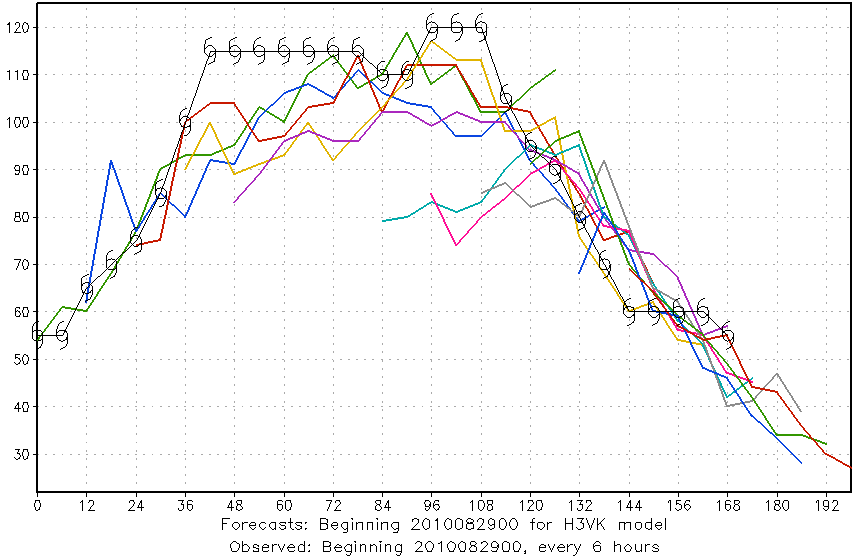 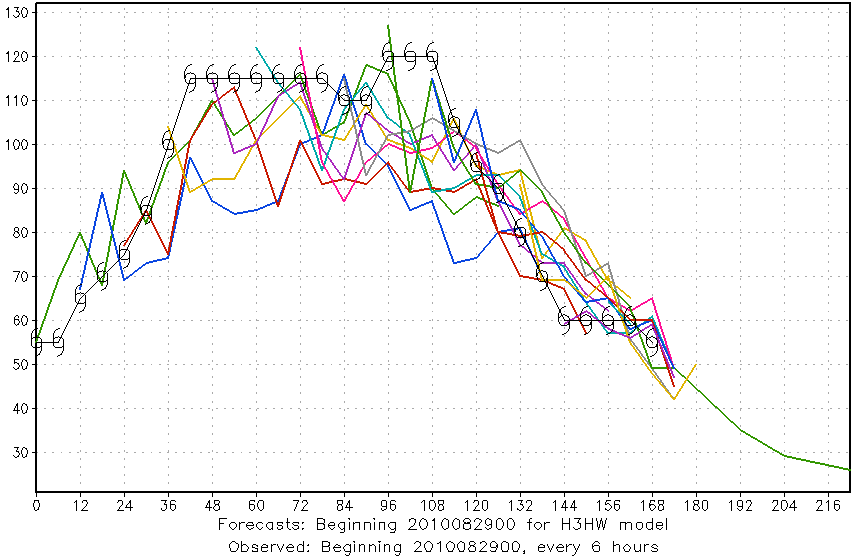 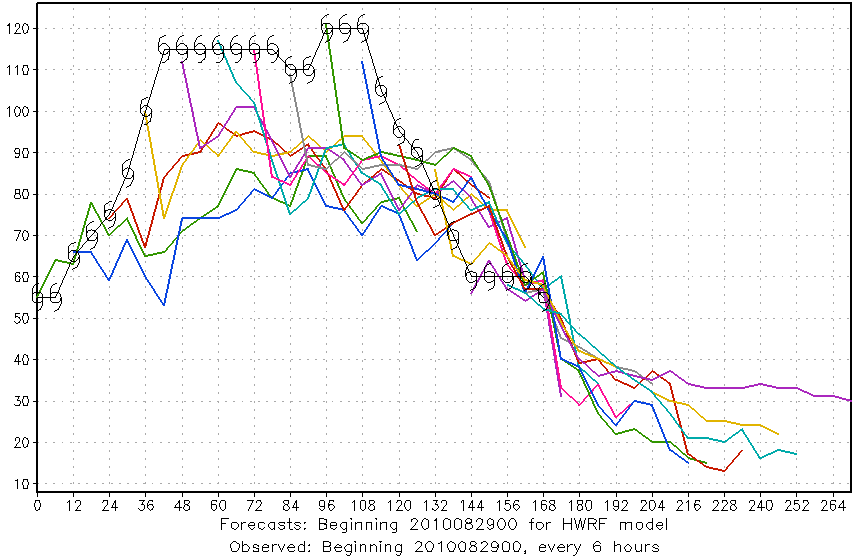 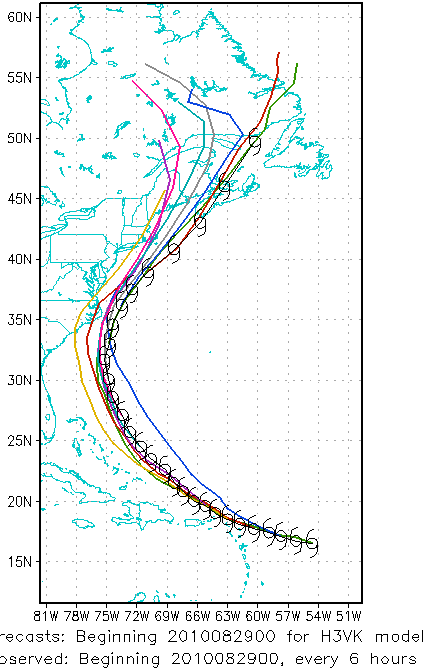 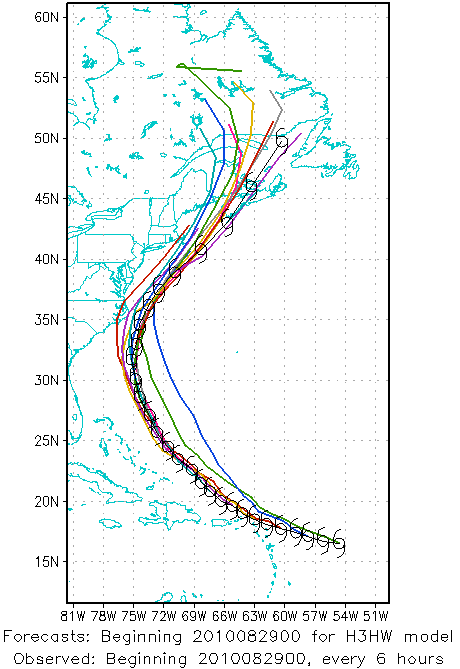 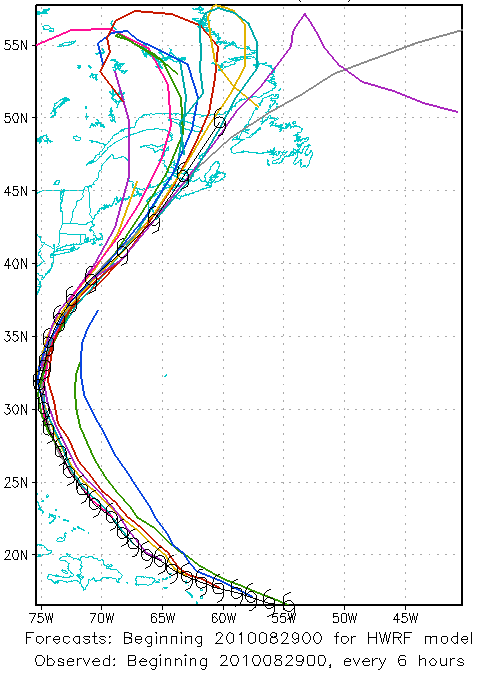 25